Summary of confiscation of the land and demographic changes of the Iraqi Turkmen region
Dr. Sheth Jerjis
Chairman
Iraqi Turkmen Human Rights Research Foundation
June 06, 2013
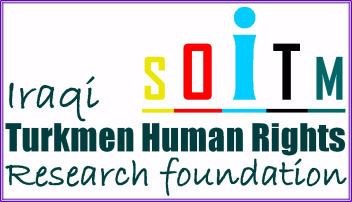 The forgotten Nation: Turkmens in Iraq
23rd session of the UNHRC / Side event
The Forgotten Nation:Turkmens in Iraq
June 6, 2013
11.00 – 13.00
Palais des Nation, Geneva 
Switzerland
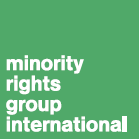 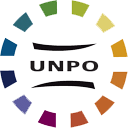 The forgotten Nation: Turkmens in Iraq
Executive Summary
The forgotten Nation: Turkmens in Iraq
Topics of the presentation
Introduction
Population
Geography 
Natural resources
Confiscation of land
Ba’ath regime (1968 – 2003) 
Kerkuk province 
Other Turkmen regions
Kurdish authorities (2003 – until now) 
Kerkuk province 
Other Turkmen regions 
Demographic changes 
Ba’ath regime (1968 – 2003)
Kerkuk province
Other Turkmen regions
Kurdish authorities (1968 – 2003)
Kerkuk province
Other Turkmen regions
The forgotten Nation: Turkmens in Iraq
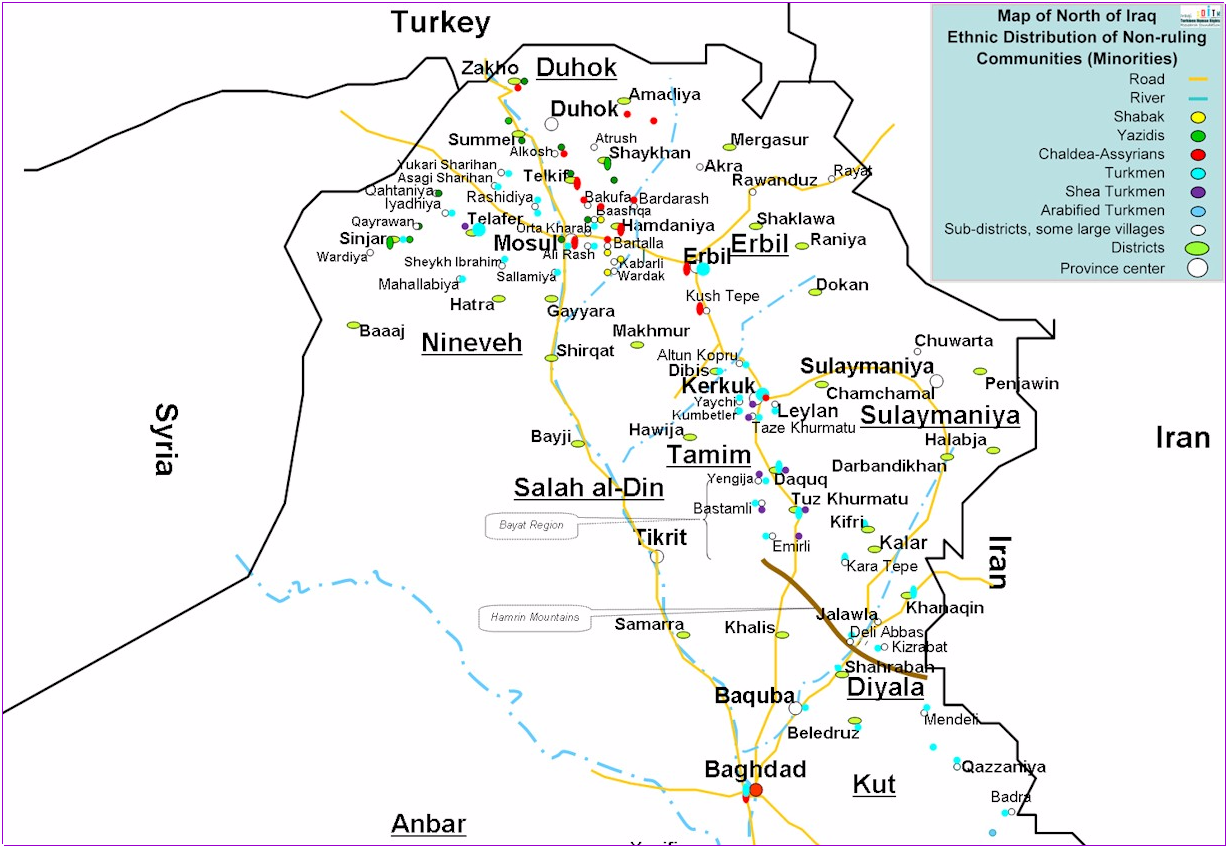 Map 1, Ethnic distribution of the non-ruling communities (minorities) in the north of Iraq
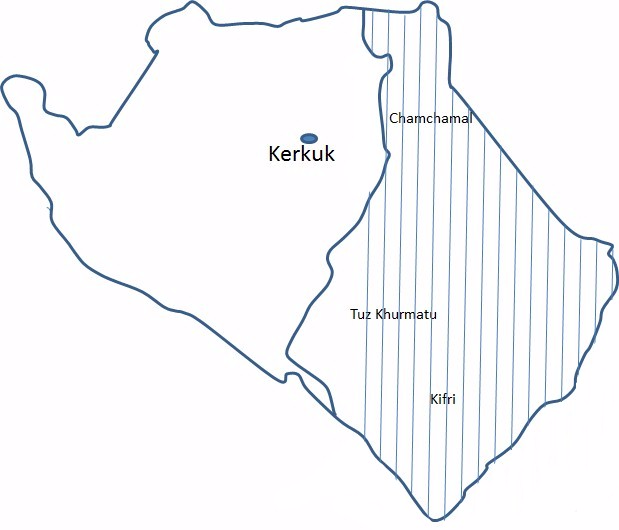 Vertical lined region was detached from the Kerkuk province in 1976
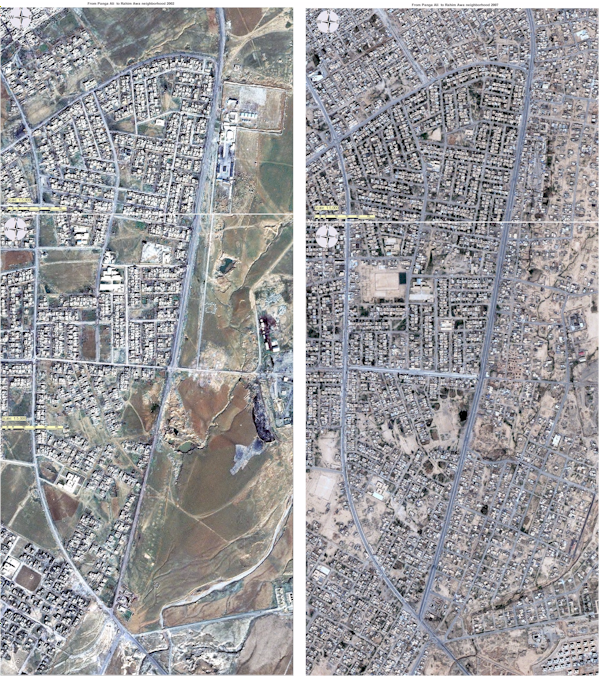 Part of the eastern border of Kerkuk city
Satellite Map of Kerkuk province the Map of 2002 compared with the map of 2007
Kerkuk second Army complexes
Surface Area = 4.085.000 sqm
Satellite Map of Kerkuk province the Map of 2002 compared with the map of 2007
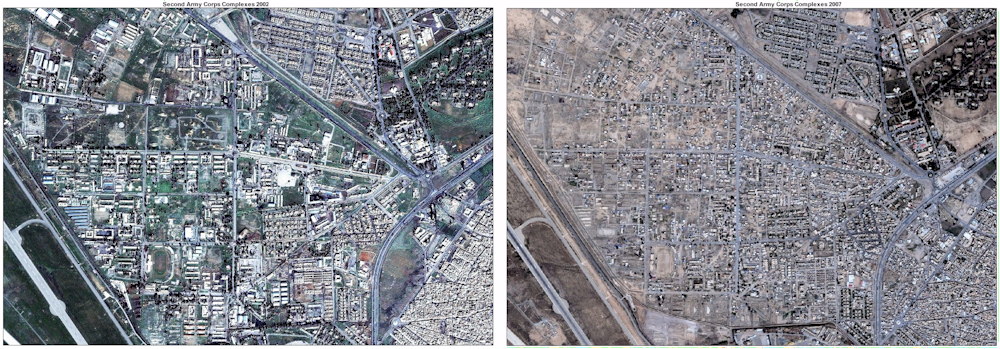 The region between Musalla and Shorja neighborhoods of Kerkuk city
Surface Area = 237.500 sqm
Satellite Map of Kerkuk province the Map of 2002 compared with the map of 2007
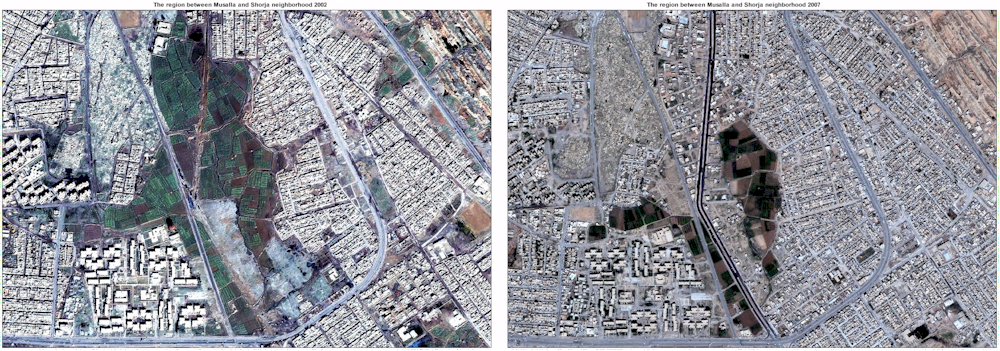 East of Shorja neighborhood
Satellite Map of Kerkuk province the Map of 2002 compared with the map of 2007
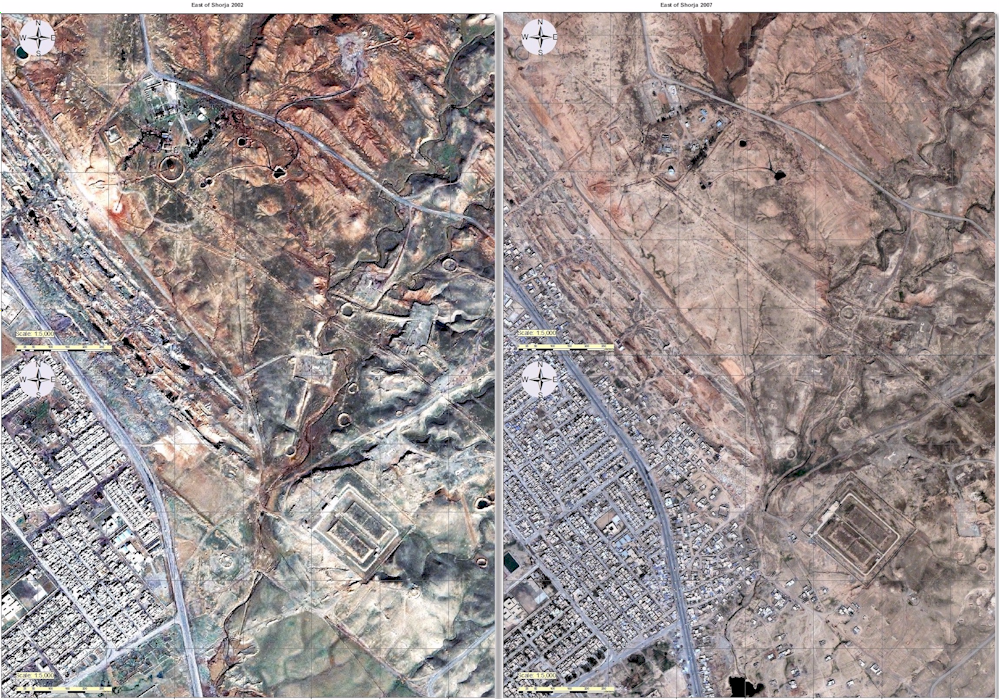 From Panja Ali to Rahim Awa Neighborhood
Satellite Map of Kerkuk province the Map of 2002 compared with the map of 2007
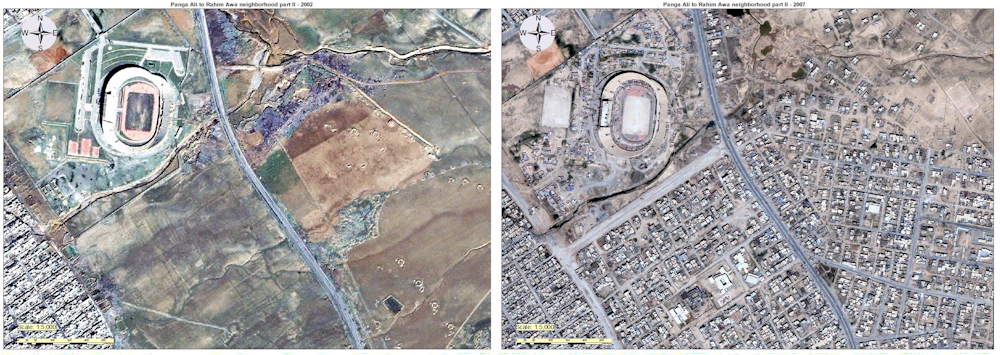 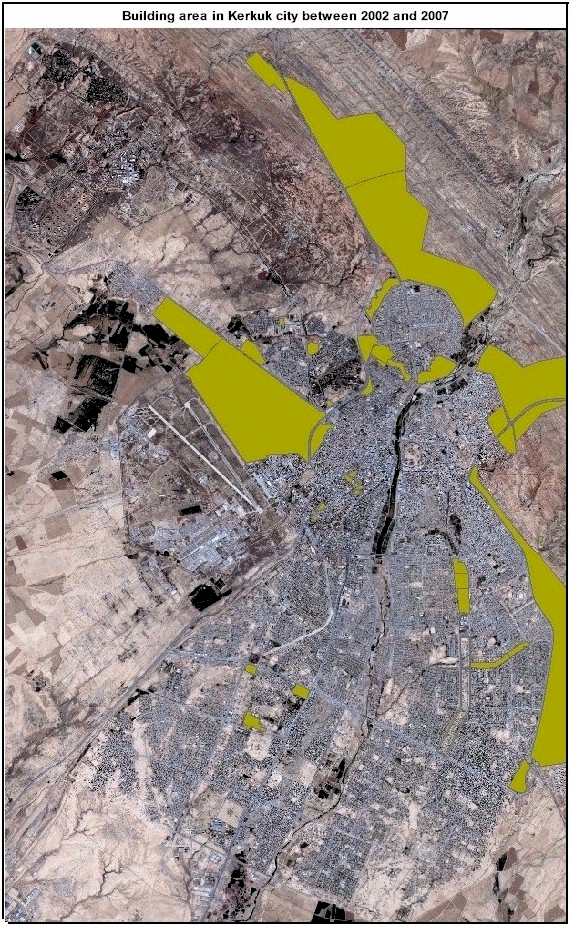 Yellow color points to the lands which were built by the Kurds
Satellite Map of Kerkuk province the Map of 2002 compared with the map of 2007